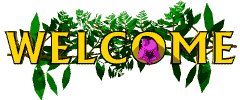 to every  body
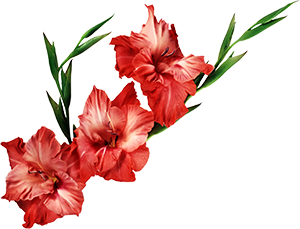 Teacher’s Identity
Md. Eusuf Ali    M A M Ed.
                     Assistant Teacher
Bakrikandi Adarsha High School
Debidwar- Comilla
Mobile No. 01944689392
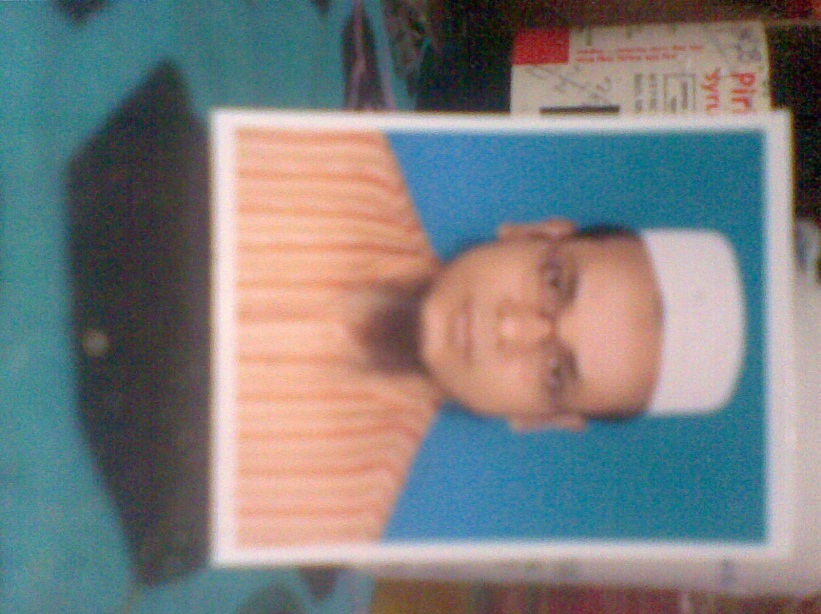 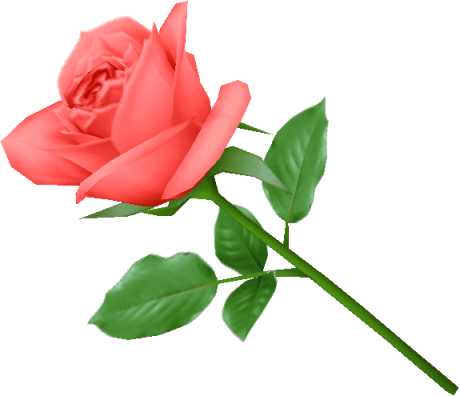 Introduction to the lesson
Grade -Seven
Subject: English-2nd paper
Unit-11
Lessons: 3
Time: 45 minutes
Date:29/08/2015
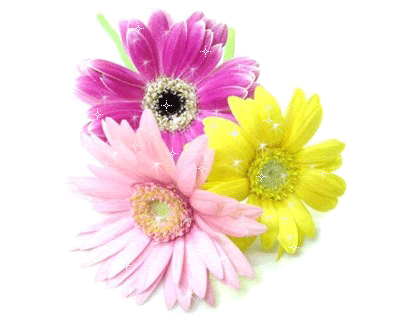 Look at the pictures (2 minutes)
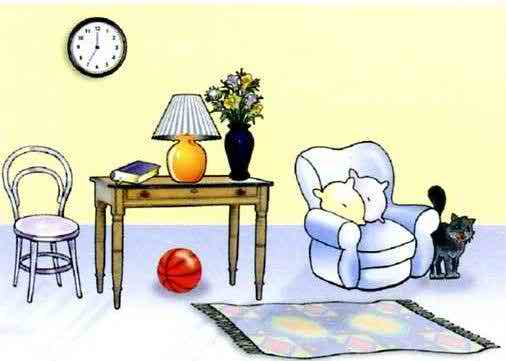 a. The lamp is  on the table.

b.The ball is under the     table.

c.The cat is by the Sofa.

d.All things are in a room.
Today’s Lesson is----------
Preposition
Learning out comes
By the end of the lesson Ss will be able to---      
1. Define preposition.
2. Make a list of simple preposition.
3. Make sentences using preposition .        (on, in, at, with. Under).
Look at the pictures (2 minutes)
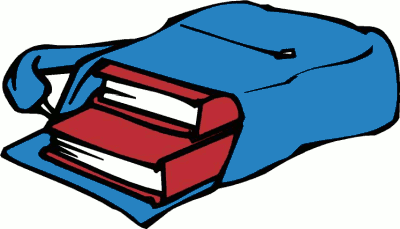 The books are in a bag.
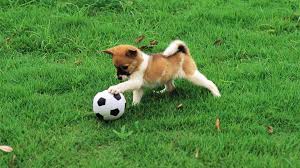 The dog is playing with a ball.
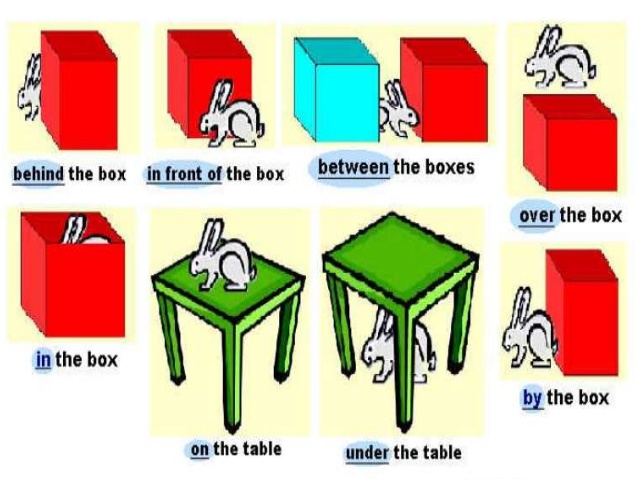 The Rabit is on the table.
Look at the pictures (2 minutes)
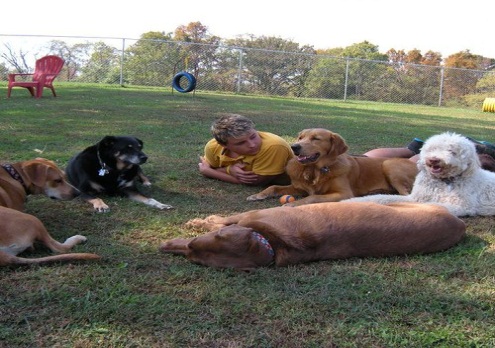 They are at the mitting.
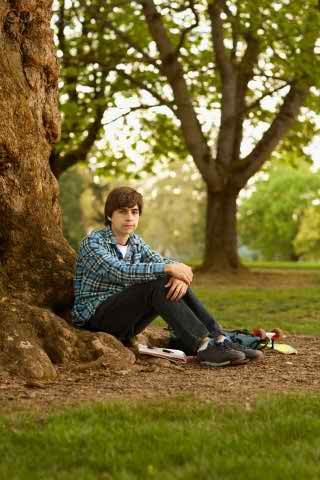 He is waiting for his friends.
Preposition is a compound word---- Pre  means   before (পূর্বে)position means position (অবস্থান)
Individual work(2 minutes)
Ss will write the defination of preposition.
Defination of Preposition
Preposition is a word which sits before noun or pronoun to show the relation of the noun or pronoun with any other words in the sentences.
Look at the Sentences  (2 minutes)
We live in Dhaka. 
 He comes of a Muslin family.
 Asif will come on Monday. 
 Shipra leaves for Dinaj pur by 10am. 
 She is going to school. 
 He is in good health. 
We live at Homna in Comilla. 
I want a piece of paper. 
  i.  Rafiul killed the snake with stick.
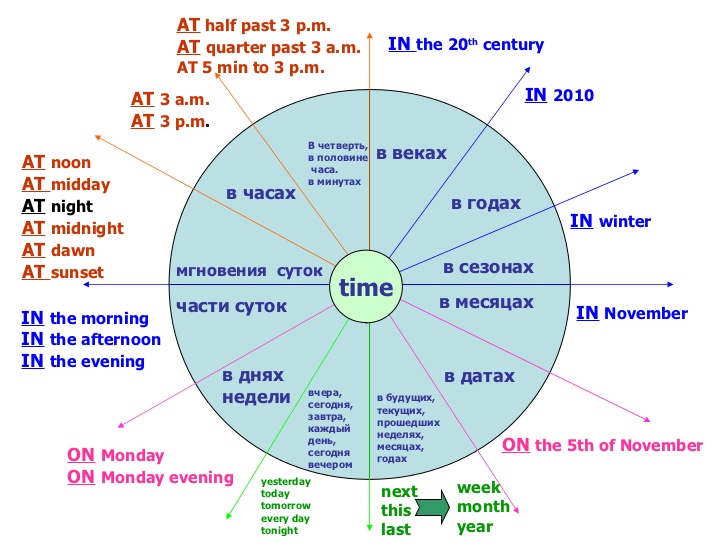 Look at the pictures (2 minutes)
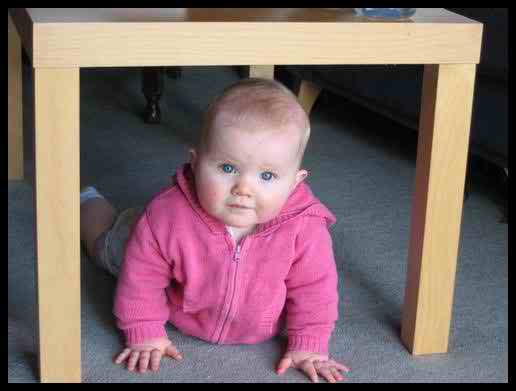 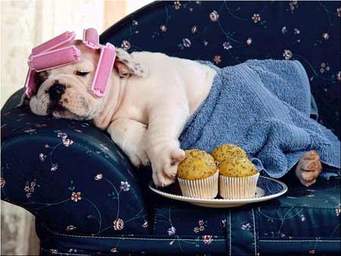 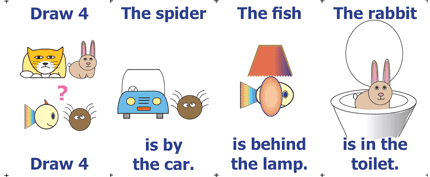 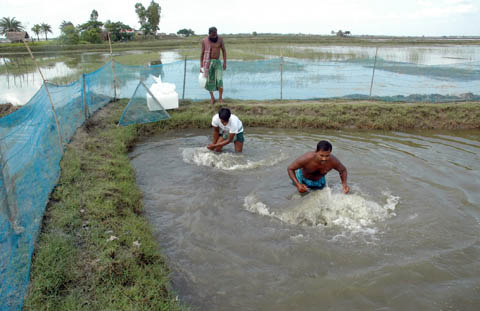 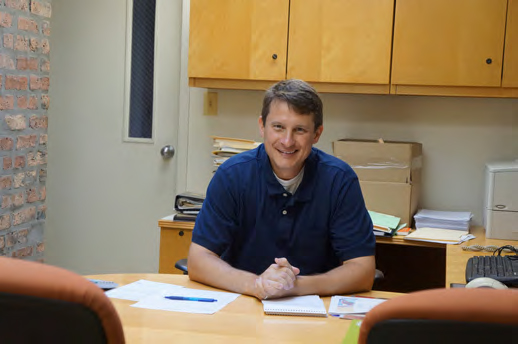 Group Work (2 minutes )
Write a list of simple preposition.
Look at the pictures  (2 minutes)
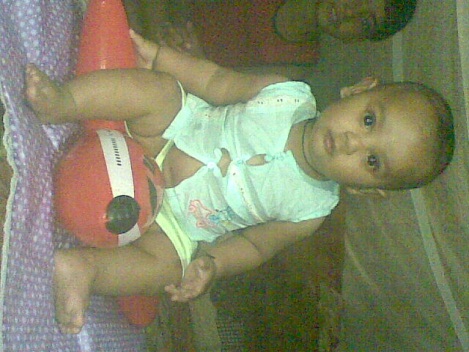 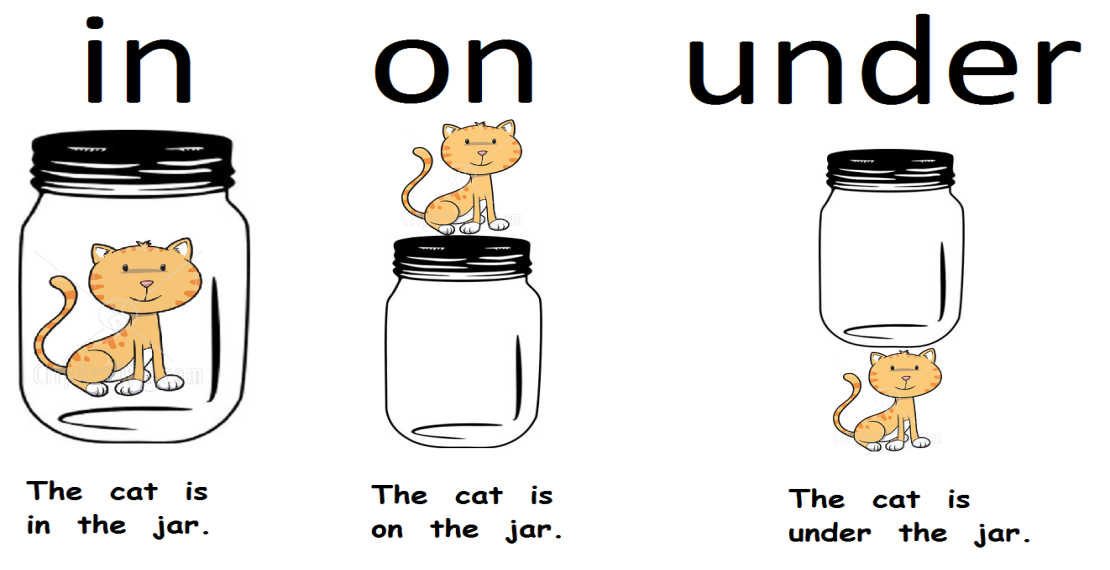 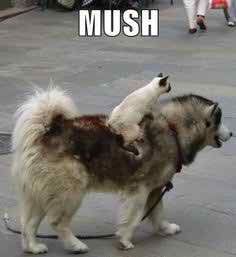 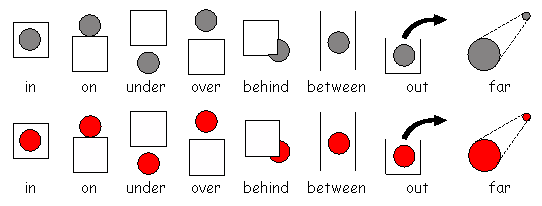 Look at the preposition piramid
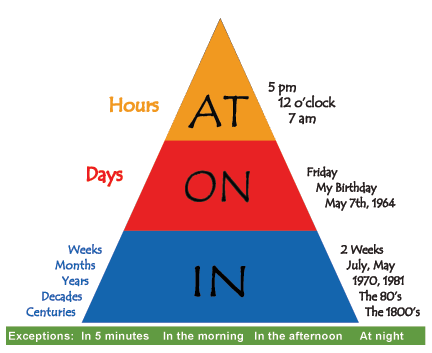 Pair work (  )
Ss will write  5 sentences
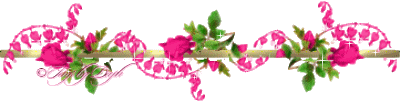 Evaluation
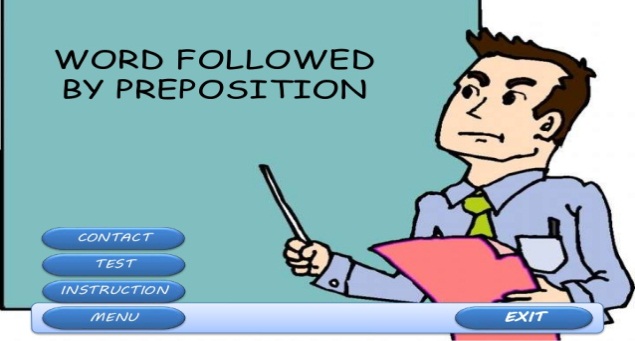 1.What  is preposition?
2. Say  3 simple preposition?
3. Make sentence with following picture:
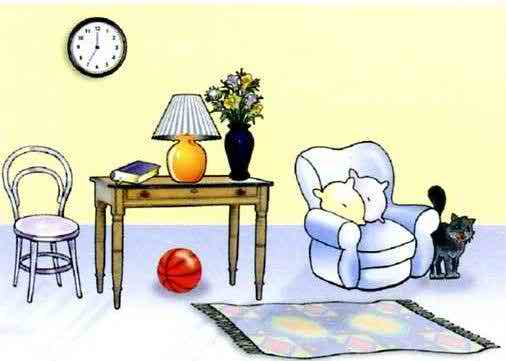 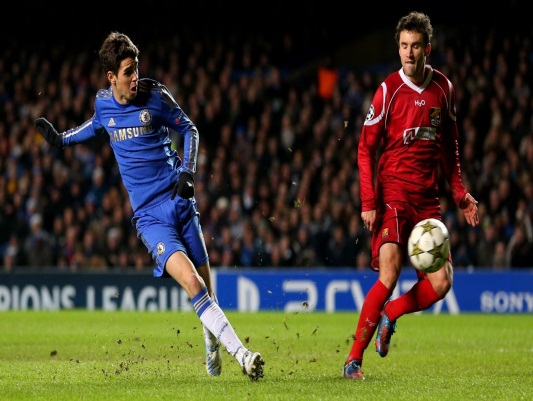 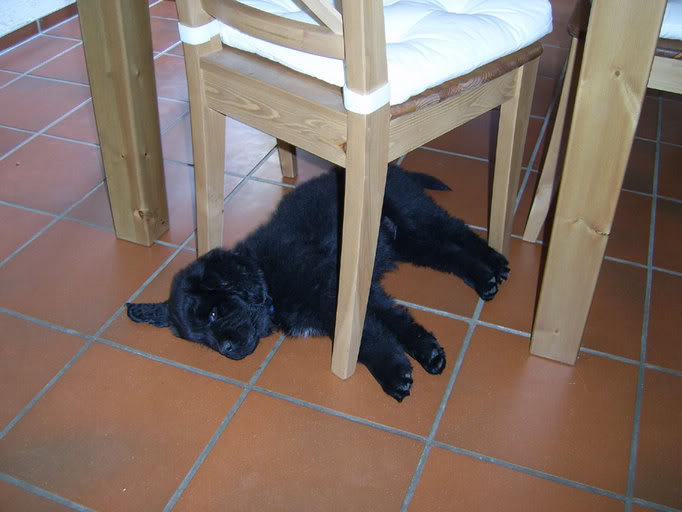 Home Task
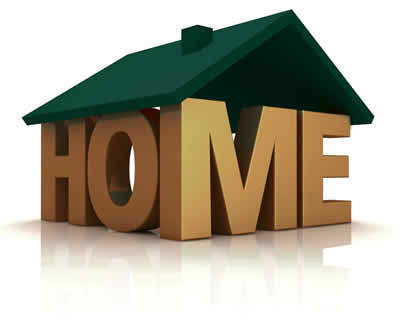 Write ten sentence with the following prepositions –
 in, on, at, with, by.
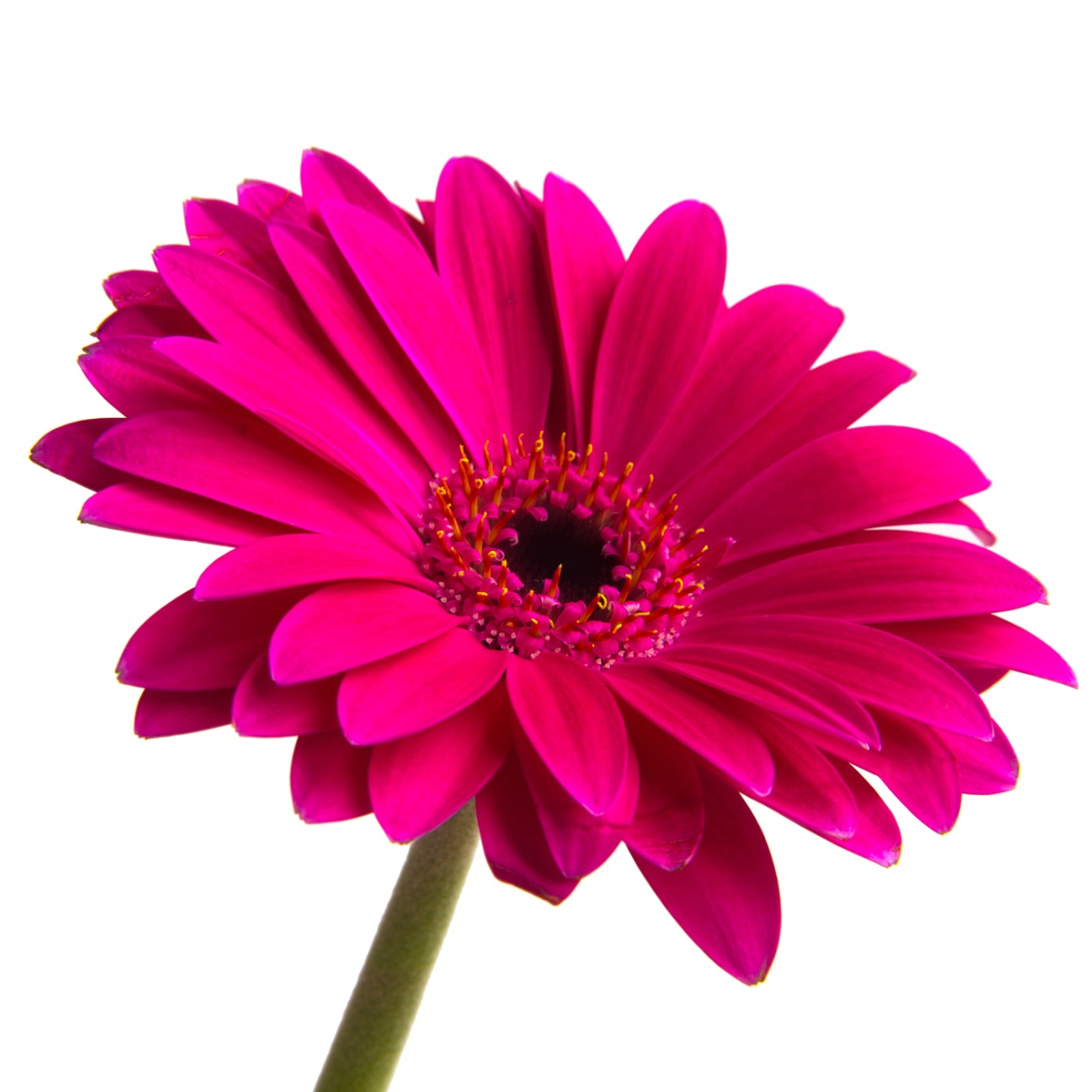 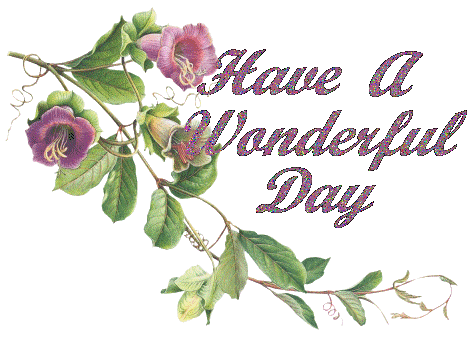 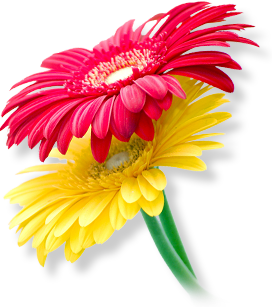